Proton beam line design for EMuS
Chen Yukai, Jing Hantao, Zhao Guang, Mu Qili

IHEP Dongguan, November 20 - 21, 2018
International Review on the Conceptual Design of EMuS
1
Contents
1. Background and general layout of HEPEA
2. Proton transport line and beam optics
3. Proton beam extraction from RTBT
4. Beam loss and preliminary collimation consideration
5. Correction of proton beam deflected by the solenoid
6. Summary
2
1. Background and general layout of HEPEA
3
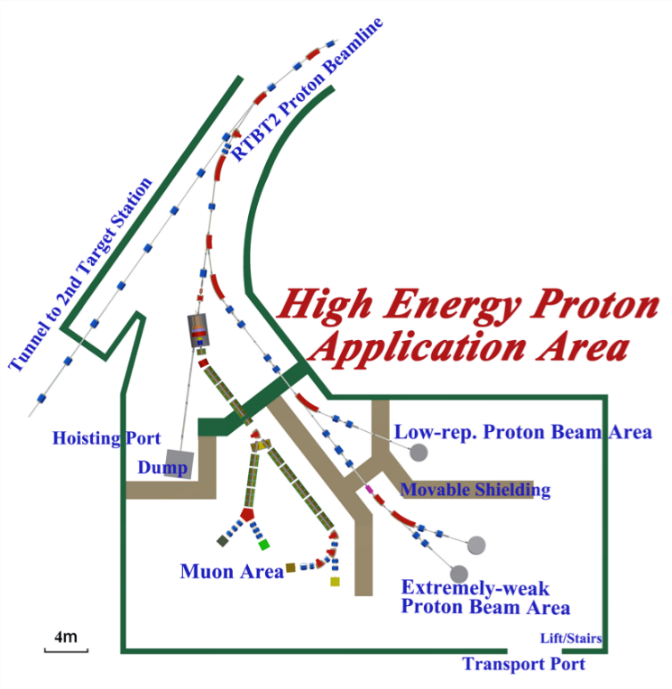 HEPEA: plan to build
Transport beam line to Target Station 1
Proton extraction
RTBT：running at present
Transport beam line to proton beam application area
Transport beam line to Target Station 2
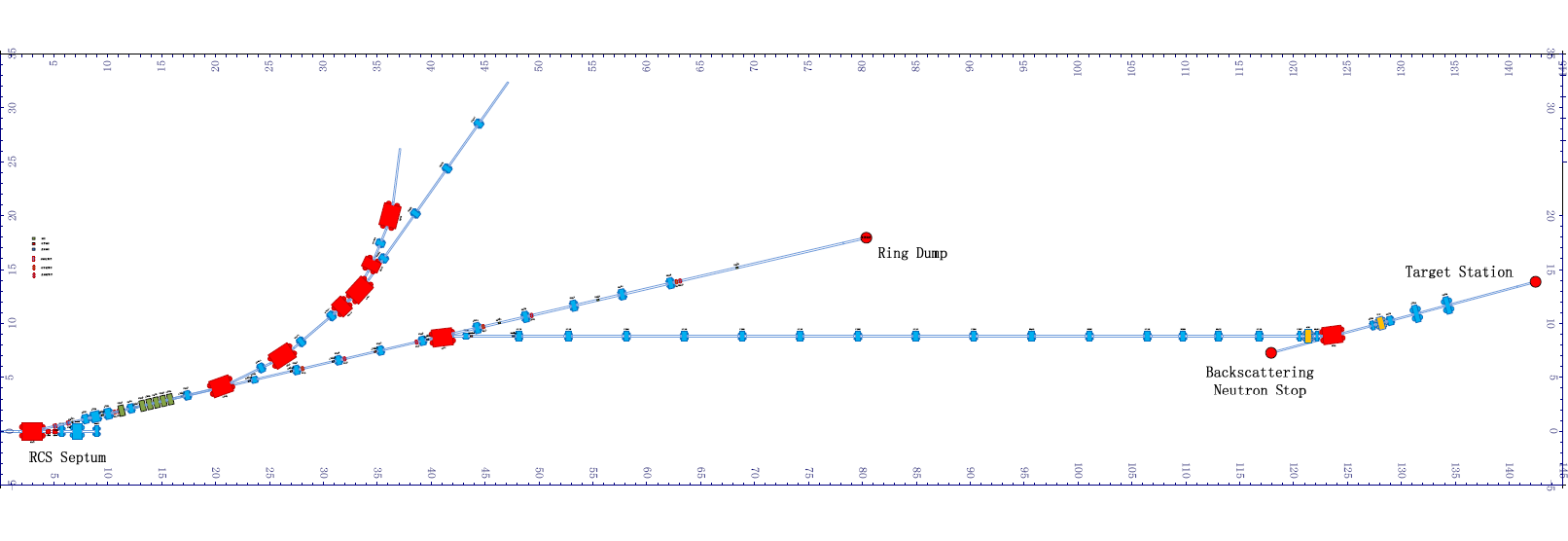 General layout of transport beam line in CSNS
Main parameters of proton beam
Keypoints of proton beamline design
Transport line Lattice design
Protons extraction from RTBT
Beam halo collimation
Make proton beam through solenoid correctly
Spent protons collimation
4
2. Proton transport line and beam optics
5
Transport line lattice and beam envelope
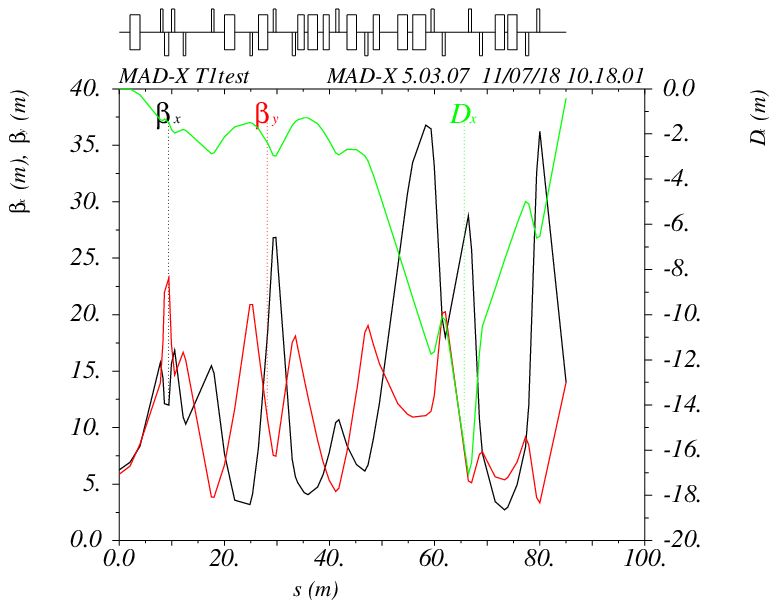 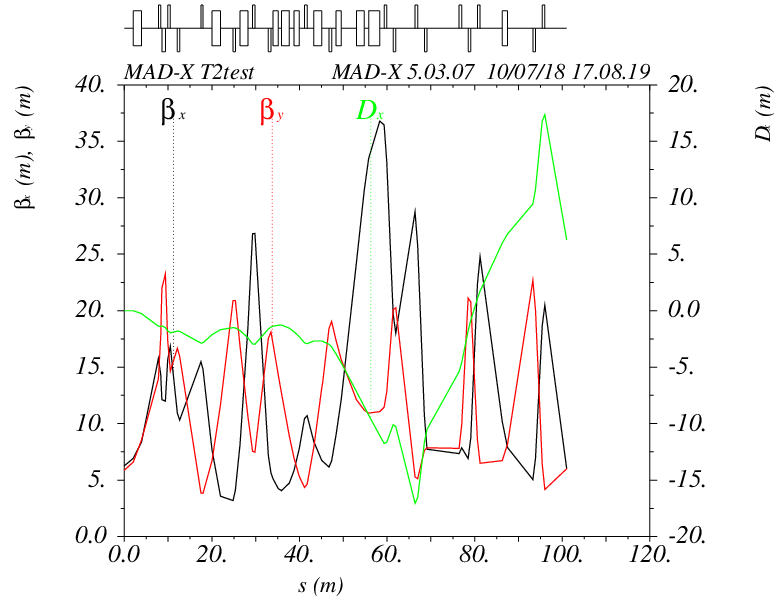 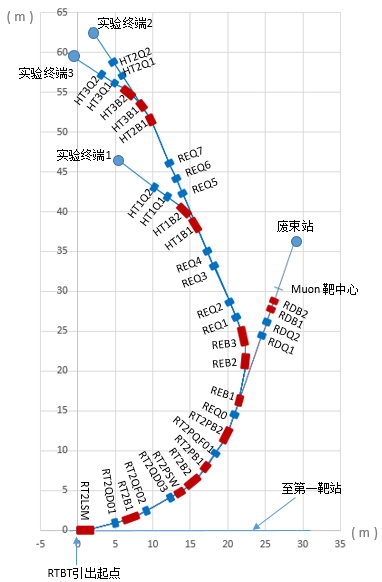 To experiment terminal 1
To experiment terminal 2
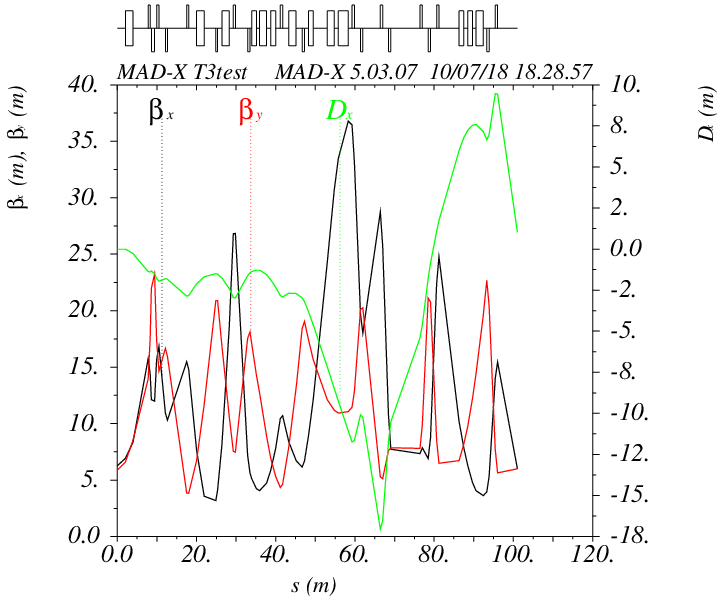 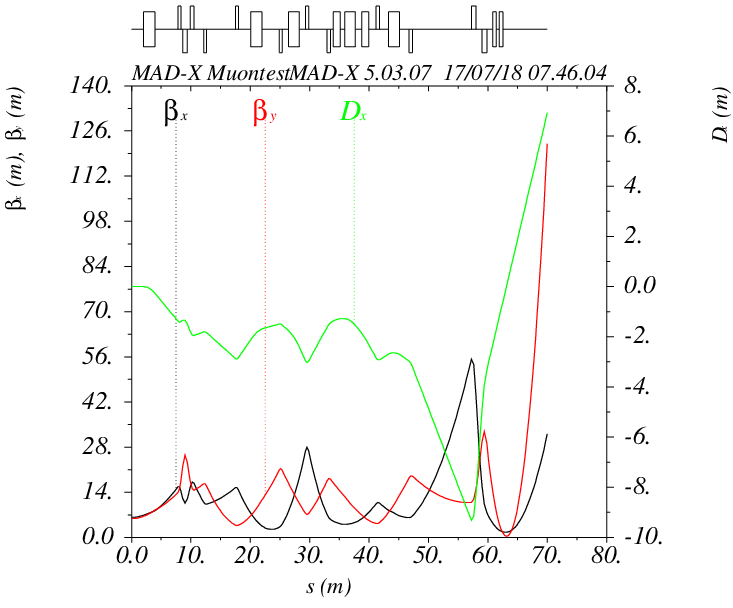 To experiment terminal 3
Transport line lattice of HEPEA
To EMuS
Beam optics of different transport line
Total 16 bending magnets, 20 quadrupole magnets
6
Table 2. parameters of dipoles
Preliminary magnets parameters of HEPEA
Table 1. parameters of dipoles
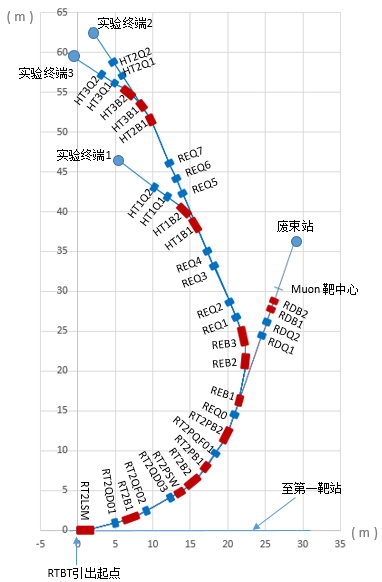 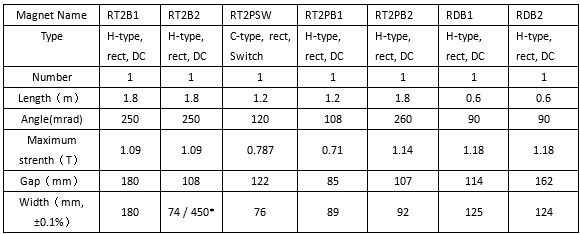 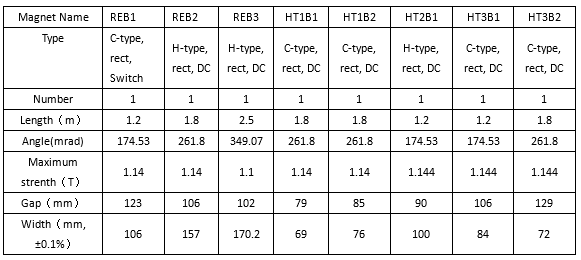 Transport line lattice of HEPEA
Emittance acceptance(before RT2PSW): 350 π mm·mrad
Emittance acceptance(after RT2PSW):    150 π mm·mrad
7
Preliminary magnets parameters of HEPEA
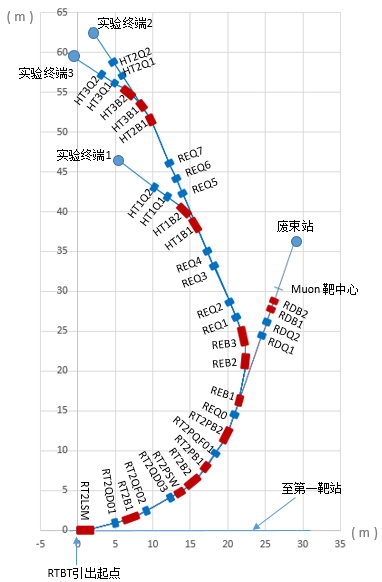 Table 2. Parameters of quadrupoles
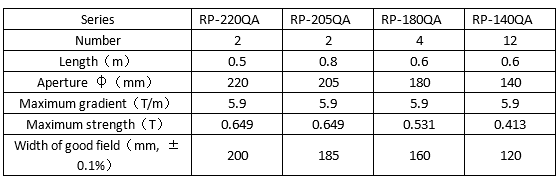 RP-220QA  including：RT2QD01 , RT2QF02;
RP-205QA including ：RDQ1 , RDQ2;
RP-180QA  including：REQ1 , REQ3 , REQ7 , HT1Q2;
RP-140QA  including：RT2QD03, RT2PQF01 , REQ0 , REQ2 , REQ4 , REQ5 , 
                                          REQ6 , HT1Q1 , HT2Q1 , HT2Q2 , HT3Q1 , HT3Q2.
Transport line lattice of HEPEA
Emittance acceptance(before RT2PSW): 350 π mm·mrad
Emittance acceptance(after RT2PSW):    150 π mm·mrad
8
3. Proton beam extraction from RTBT
9
Proton beam extraction to EMuS
40 ms
……
HEPEA: plan to build
Transport beam line to Target Station 1
Proton extraction
410 ns
~ 70 ns
RTBT：running at present
Transport beam line to proton beam application area
Transport beam line to Target Station 2
General layout of transport beam line in CSNS
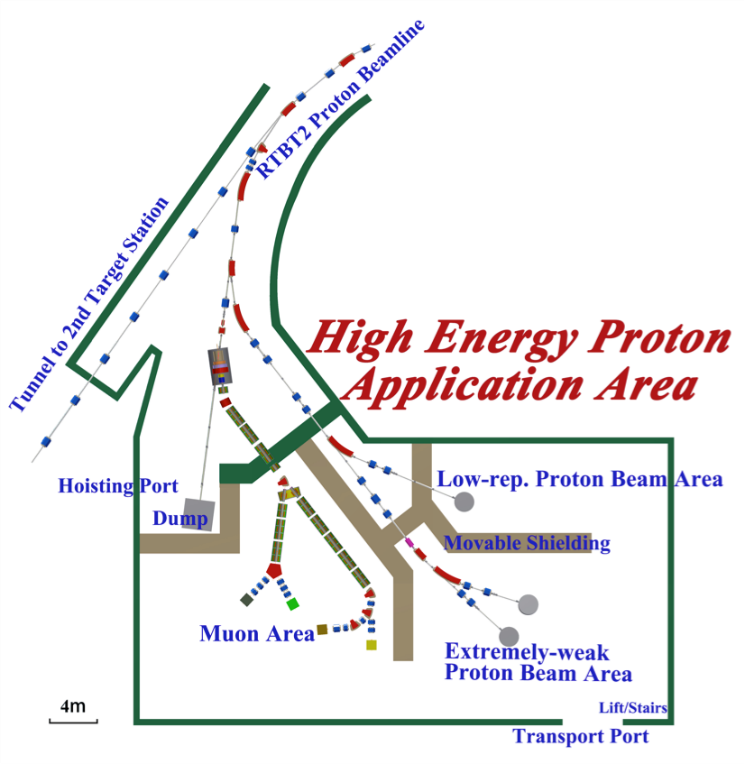 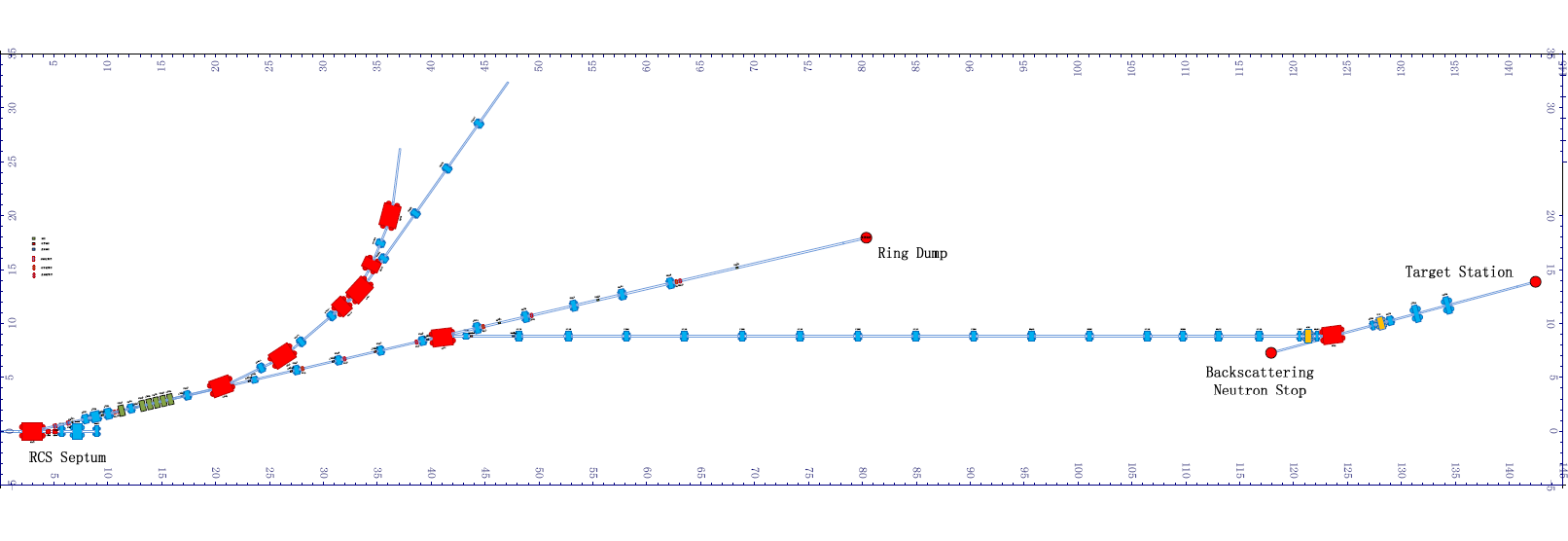 400 ms
Proton beam structure in RTBT
 (25 Hz, two bunches in one pulse)
……
Kicker and Lambertson magnet (5%)
~ 70 ns
Proton beam structure transported to EMuS target
(2.5 Hz, one bunch in one pulse)
10
Proton beam extraction to Extremely Weak Proton Beam area
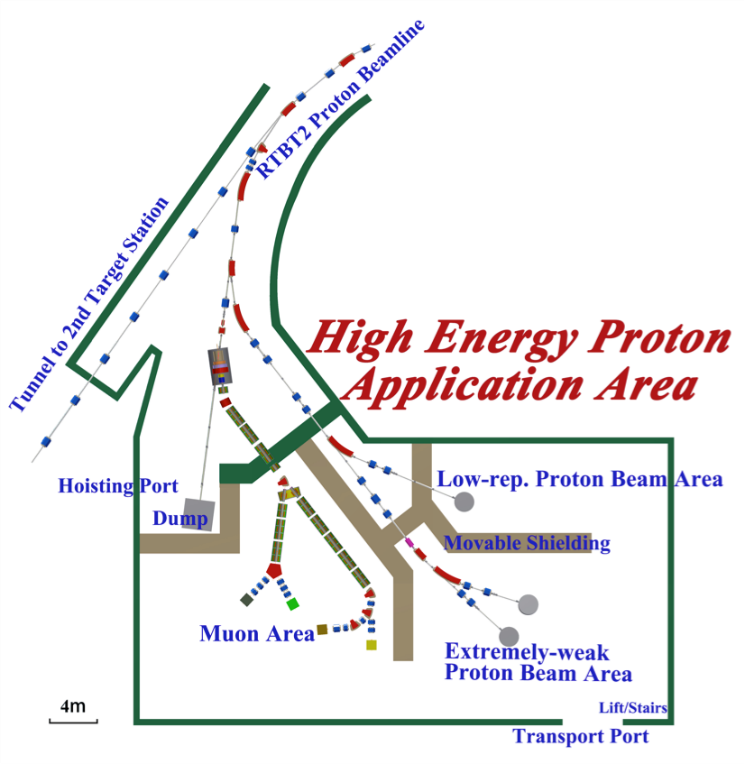 40 ms
40 ms
~ 1.6 ms
~ 1.6 ms
Proton beam structure in RTBT
 (25 Hz, two bunches in one pulse 
& ~4000 extremely weak bunches)
…
…
…
…
…
……
…
…
…
……
Switcher and Lambertson magnet
~ 70 ns ( 1-1000 protons per pulse)
410 ns
410 ns
~ 70 ns ( 1-1000 protons per pulse)
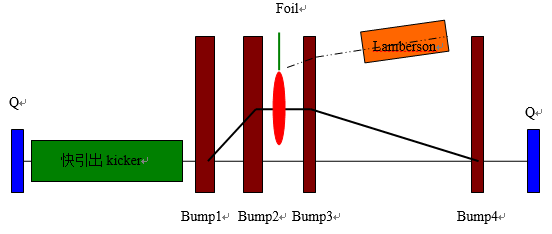 Proton beam structure transported to Extremely Weak Proton Beam Area
Foil scattering extraction for Extremely Weak Beam (Future plan)
11
Magnet design of proton beam extraction from RTBT
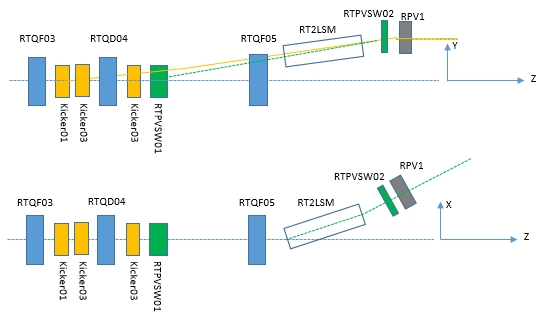 Beam orbit will be lifted by vertical kickers and quadrupoles.
Beam orbit of kickers extraction and switcher extraction should be the same when the extraction is completed.
Orbit lifting at RTQF05 should be less than 66 mm*. 
Orbit lifting at the entrance of Lambertson should be larger than 116.5 mm*.
*  when emittance acceptance of extraction tunnel is 250 π mm.mrad
Kickers and switchers layout for proton beam extraction
Kickers and switchers parameters
Orbit lifting of kickers extraction
Orbit lifting of switcher extraction
12
4. Beam loss and beam halo collimation
13
Position for beam halo collimation
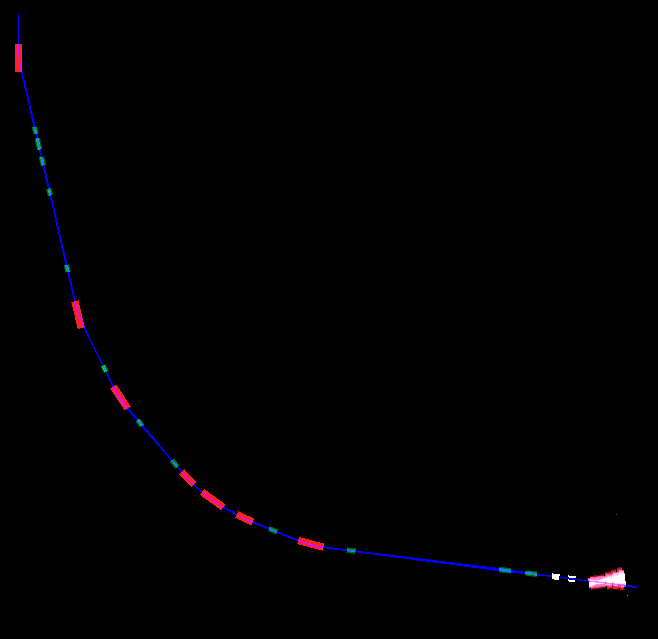 Position B
1.55 m
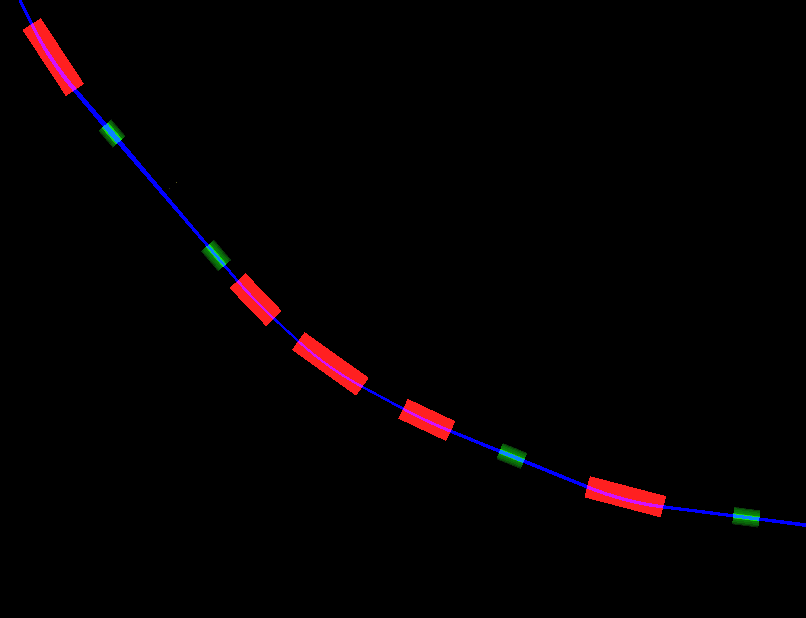 Simulation of beam halo collimation
Position A
3.1 m
Extraction point from RTBT
Phase advance:
μx A->B=117 deg
μy A->B=85.2 deg
Proton beam line to EMuS
Beam source in simulation is combined by two Gaussian distribution:
* Beam core: include 97% particles, 3sigma=80 π mm·mrad
* Beam halo: include 3%   particles, 3sigma=350 π mm·mrad
* Emittance acceptance in RTBT: 350 mm·mrad
* Emittance acceptance after halo collimation:150 π mm·mrad
14
Beam power losses at magnets
(W)
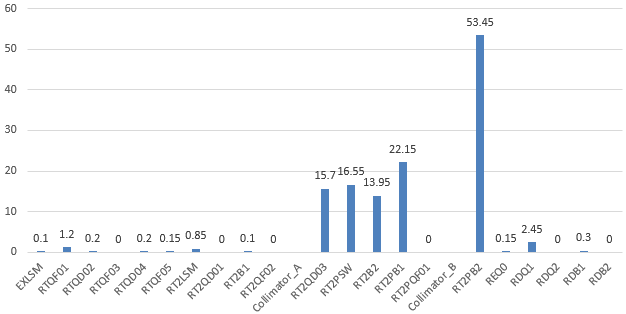 Position B
1.55 m
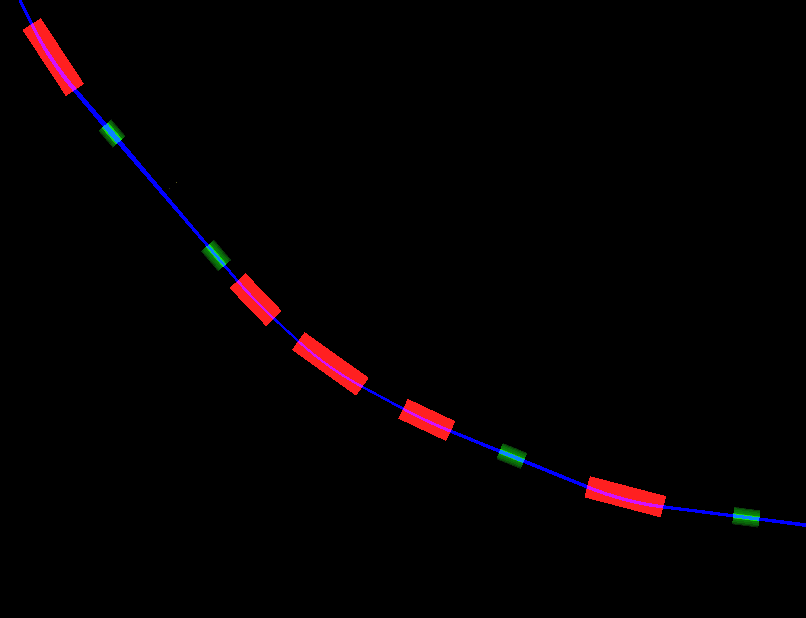 Total power: 128 W ( 2.6%)
Position A
3.1 m
Beam power losses at different magnets without collimator
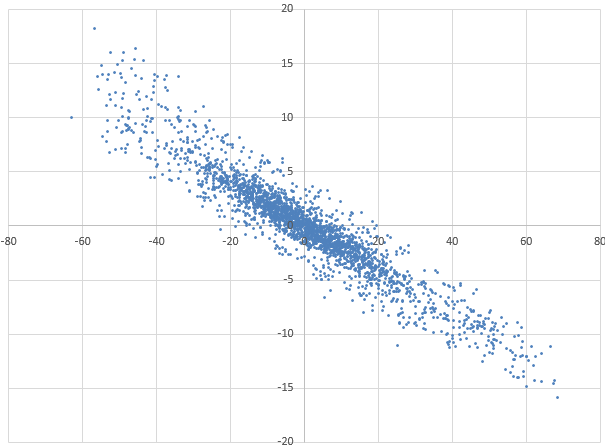 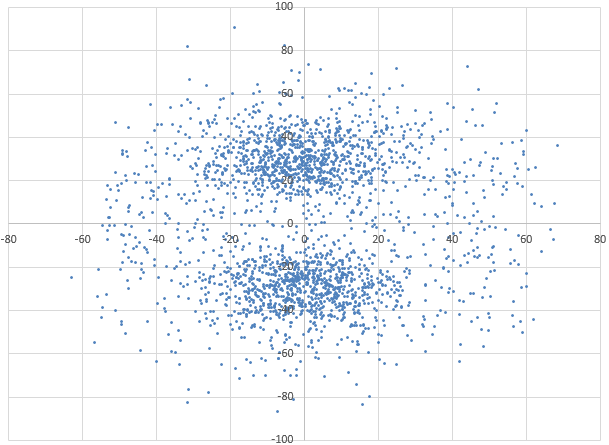 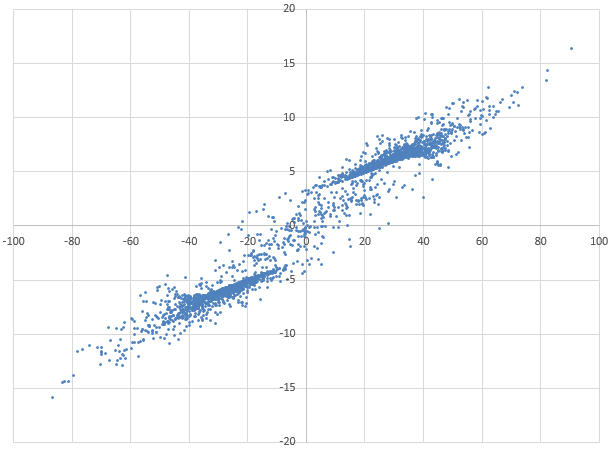 Y (mm)
X’ (mrad)
Y’ (mrad)
X (mm)
X (mm)
Y (mm)
Lost particles distribution at collimation position A
15
(W)
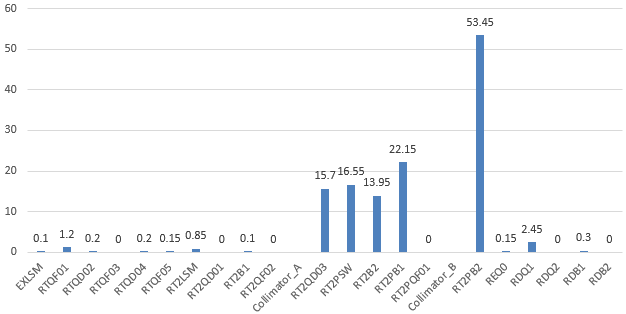 Position B
1.55 m
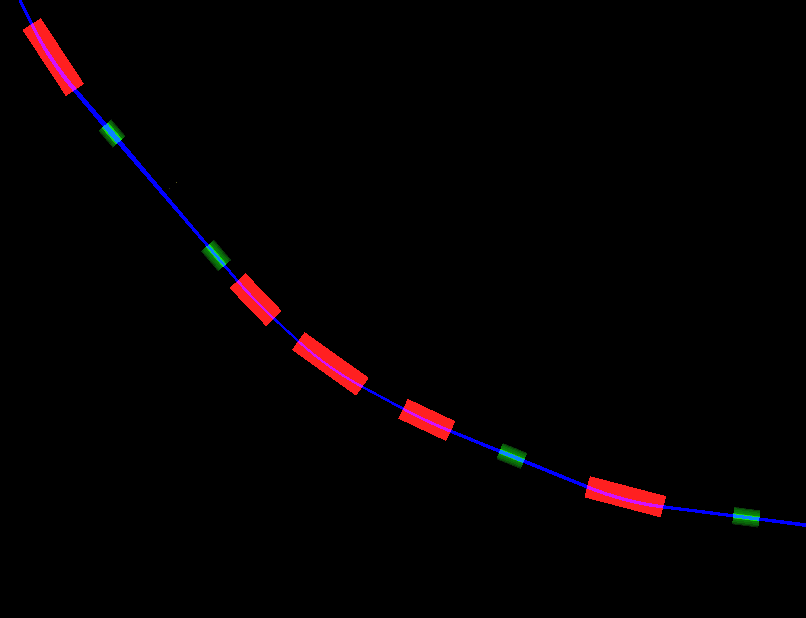 Total power: 128 W ( 2.6%)
Beam power losses at different magnets without collimator
Position A
3.1 m
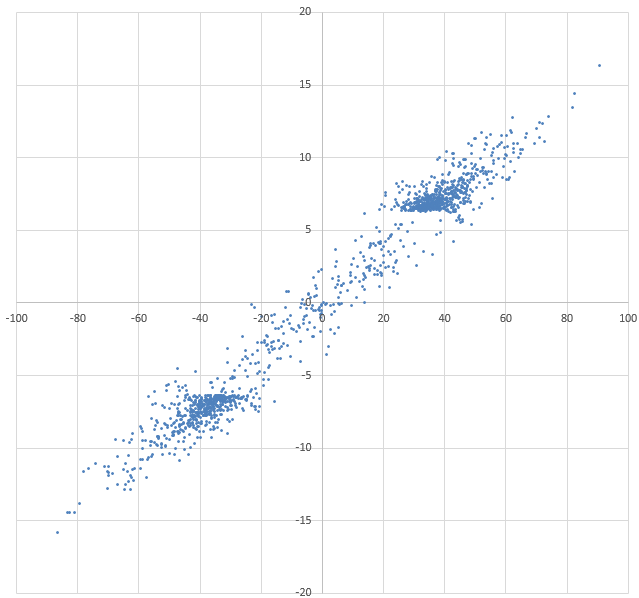 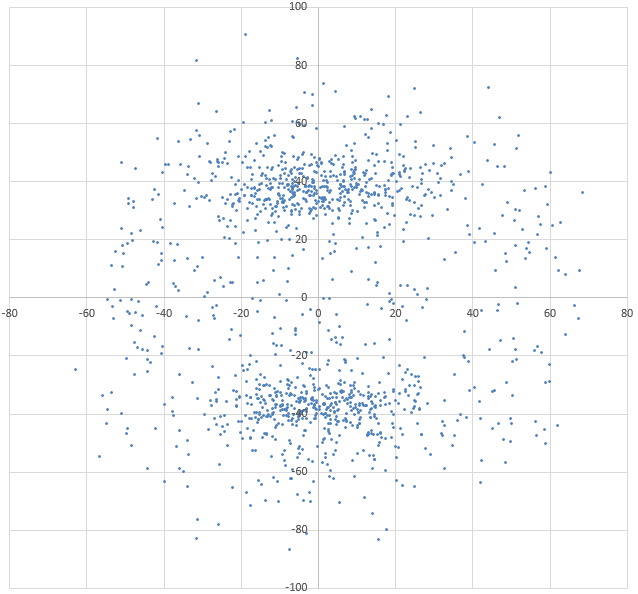 Y (mm)
X’ (mrad)
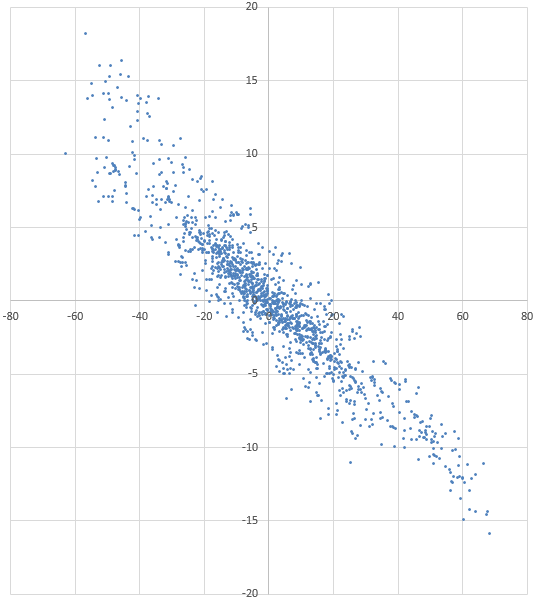 Y’ (mrad)
X (mm)
X (mm)
Y (mm)
60 mm
56 mm
Lost particles distribution at collimation position A
16
(W)
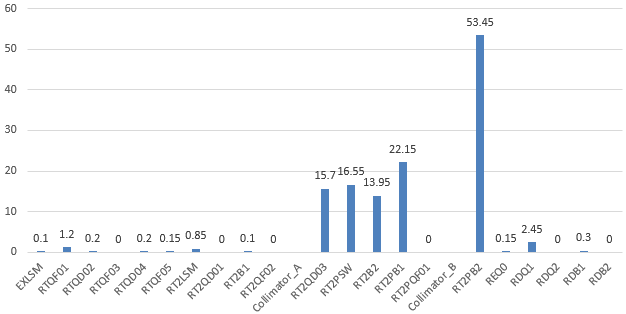 Position B
1.55 m
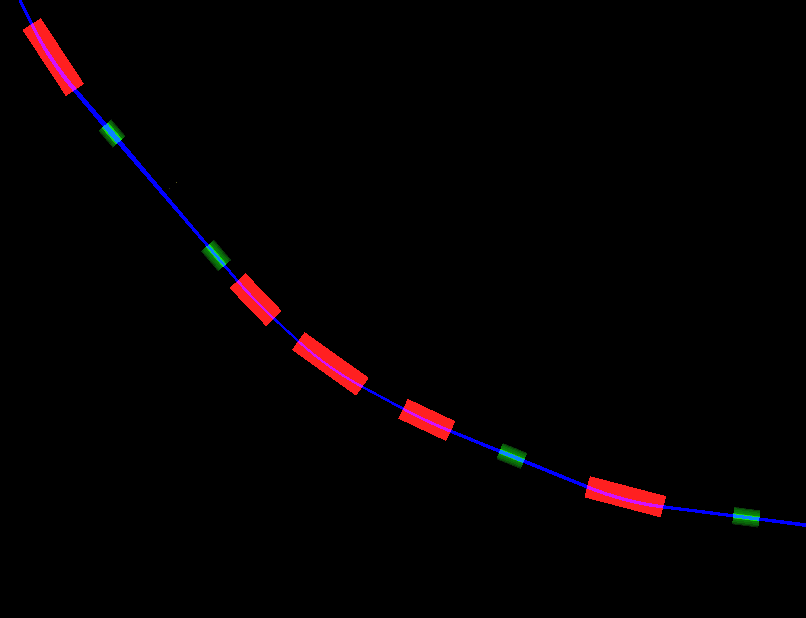 Total power: 128 W ( 2.6%)
Beam power losses at different magnets without collimator
Position A
3.1 m
Y’ (mrad)
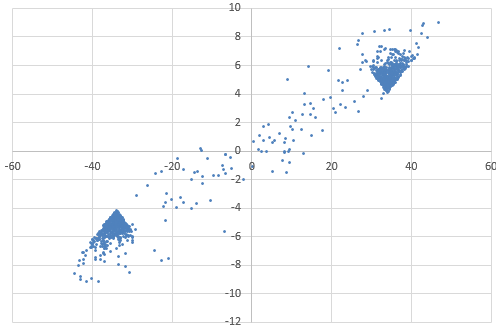 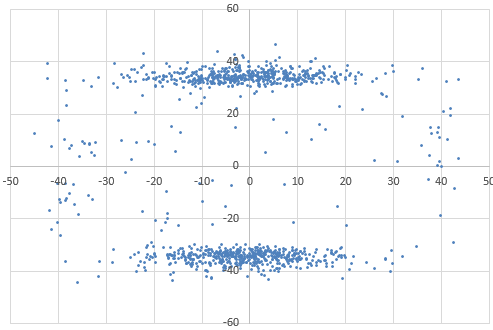 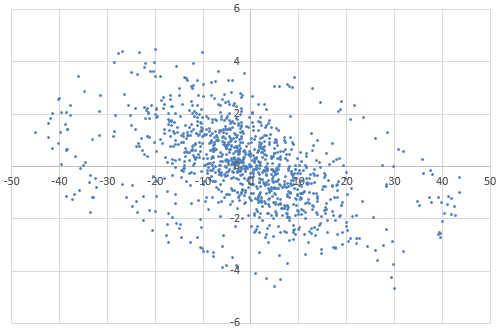 Y (mm)
X’ (mrad)
Y (mm)
X (mm)
X (mm)
60 mm
60 mm
Lost particles distribution at collimation position B
17
Result of halo collimation
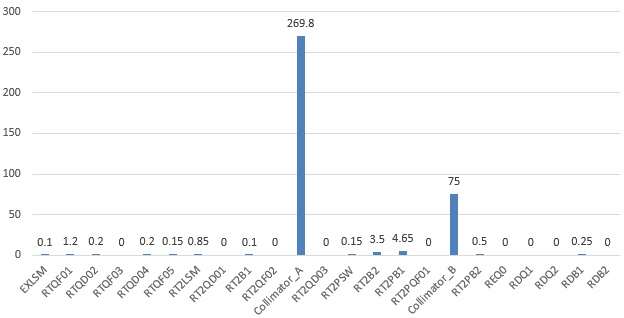 Position B
1.55 m
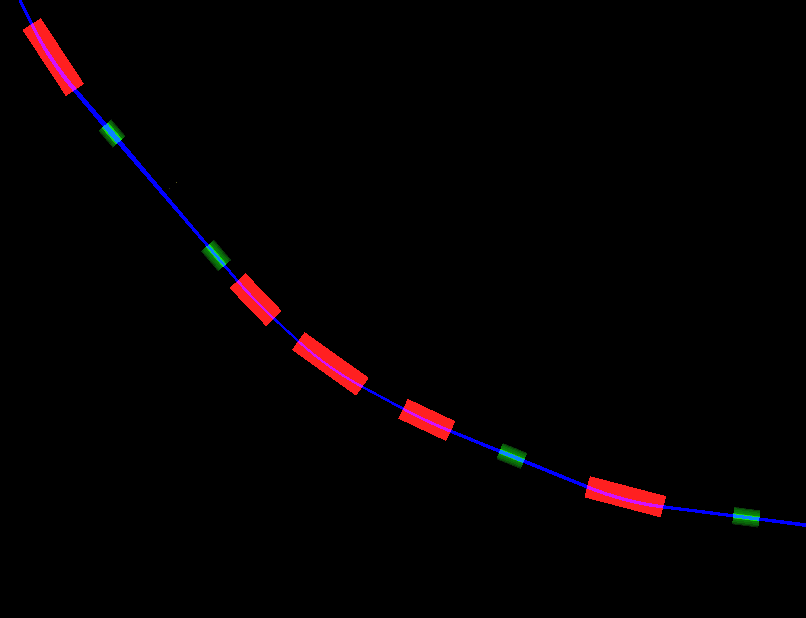 Total power: 355 W (7.1%)
Beam power loss at each magnet: < 5 W
Position A
3.1 m
Beam power losses at different magnets with collimator
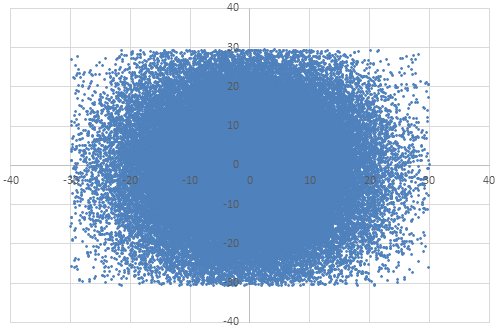 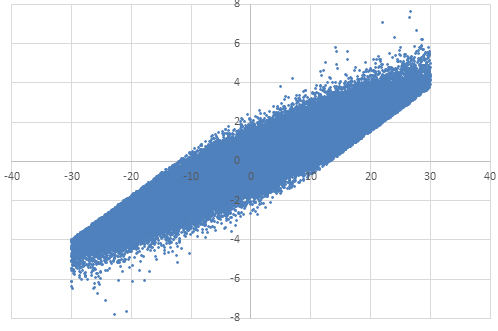 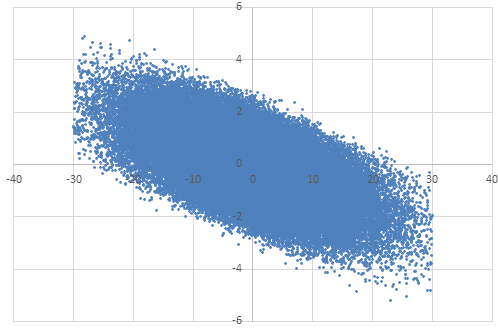 Y (mm)
X’ (mrad)
Y’ (mrad)
X (mm)
X (mm)
Y (mm)
Particles distribution after two collimators
18
5. Correction of proton beam deflected by the solenoid
19
Proton beam deflected by the tilted solenoid
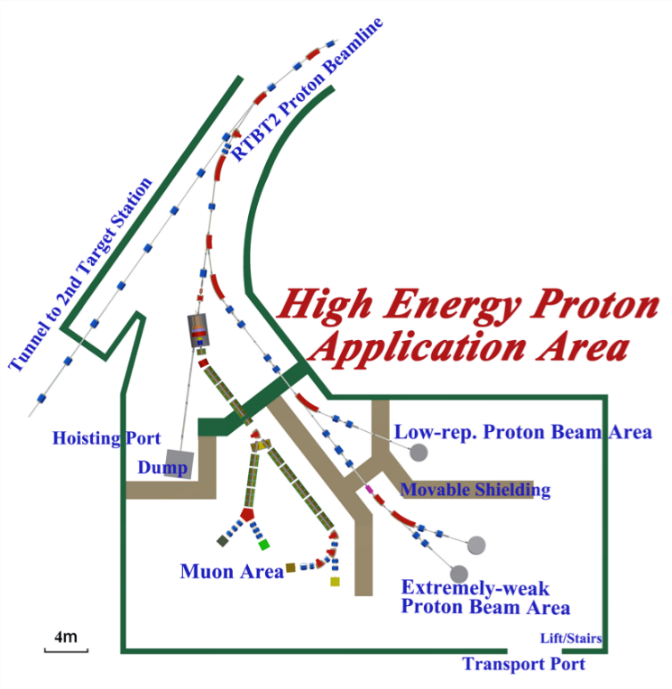 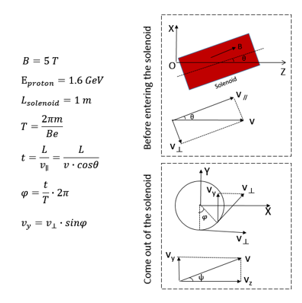 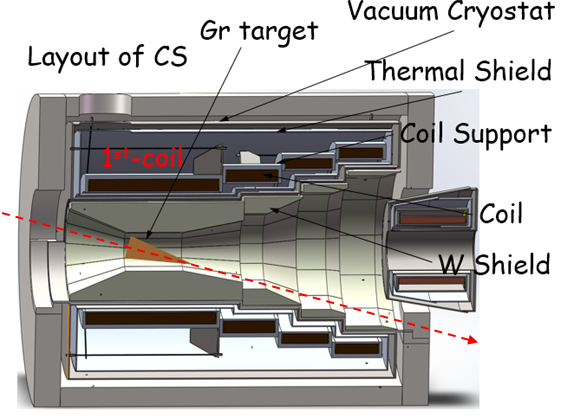 Proton direction
Shape of target station
Schematic of the deflection
Proton deflected by solenoid
Problem due to the deflected:
Beam spot will be deviation at target center
Beam spot will be deviation at beam dump, larger beam dump is needed.
Beam spot positions will be different for different magnet field
20
Minimum distance between beam dump and the target center
Angles between main solenoid axis and original direction of proton beam: 15 degree
Distance between entrance of first dipole for muon transport line and target center: 3.77 m
Bending angle of first dipole for muon transport line: 30 degrees
Length of first dipole for muon transport line: 0.524 m
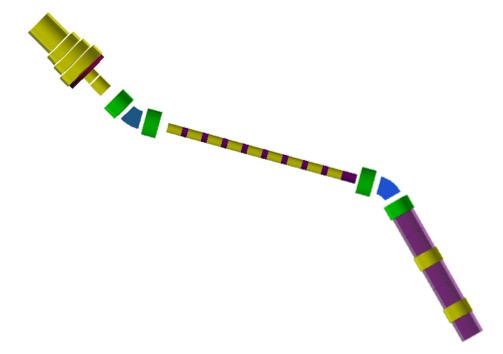 3.77 m
0.5 m
0.524 m
5.6 m
2 m
Muon transport line
Half width of beam dump set to be: 2 m
Half width of muon transport line and reserved space: 0.5 m
So shortest distance between beam dump and the target center is 5.6 m
Original direction of proton beam
Reducing this distance can help to reduce the difficulty of beam dump and collimator design
21
Correction scheme of beam deflected
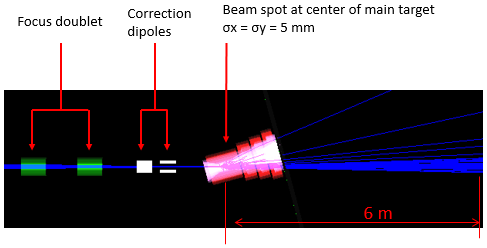 Requirement of the dipole:
Maximum bending angle: less than 5 deg
Magnet field: < 1.2 T
Length: ~ 0.6 m
1.2 m
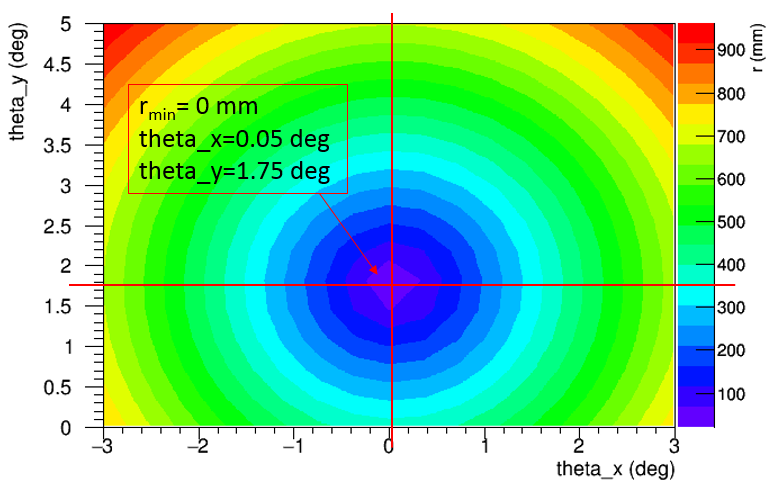 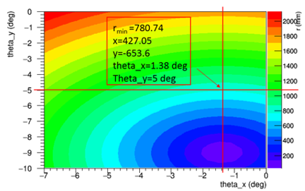 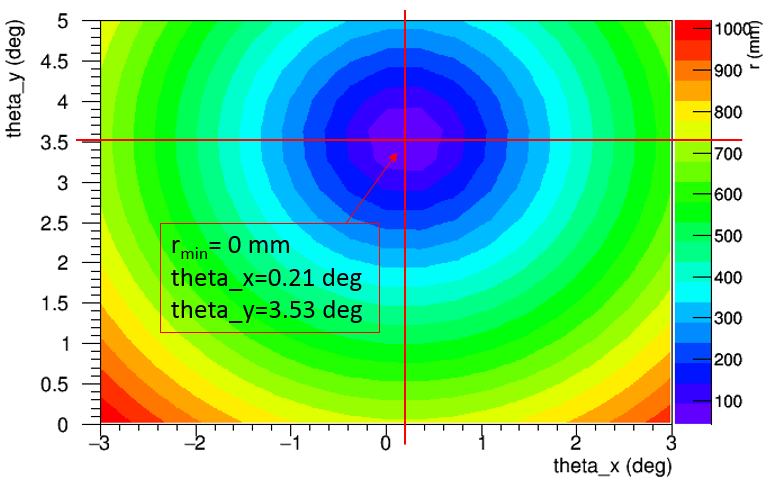 (When solenoid magnet field is 5 T)
(When solenoid magnet field is 1 T)
(When solenoid magnet field is 2 T)
Minimum proton center deviation at beam dump with correction angles less than 5 deg
22
Beam spots correction at beam dump  (1)
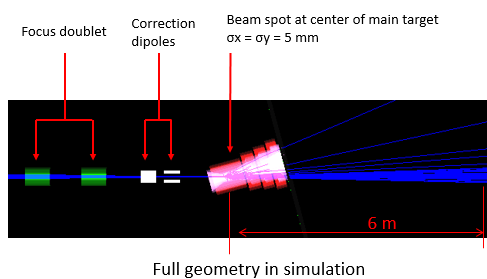 Position: x =4.9 mm y=97.98 mm
Distance between beam dump and target center: 6 m
Peak field of solenoid for surface muon mode: 2 T
Peak field of solenoid for decay muon mode: 5 T
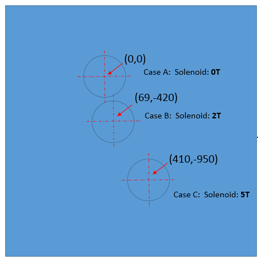 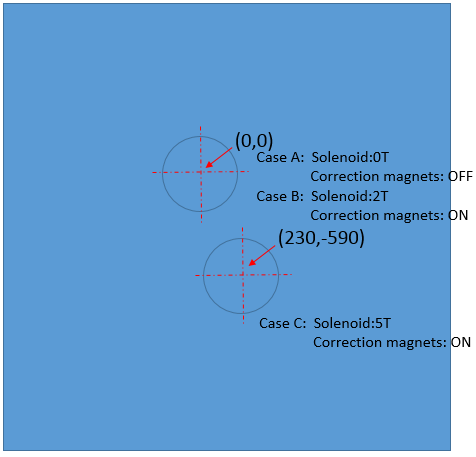 Correction angles
After correction
Beam spot at center of target
Dump holes distribution without correction
Dump holes distribution with correction
23
Beam spots correction at beam dump  (1)
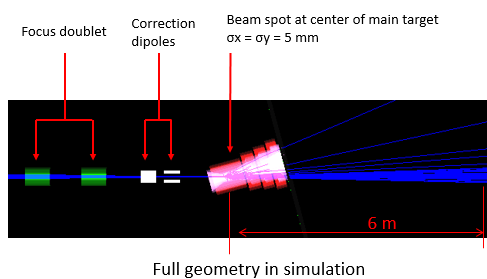 Position: x =4.9 mm y=97.98 mm
Distance between beam dump and target center: 6 m
Peak field of solenoid for surface muon mode: 2 T
Peak field of solenoid for decay muon mode: 5 T
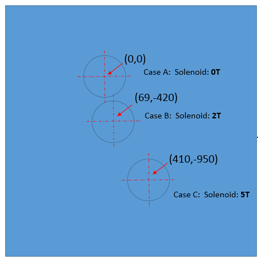 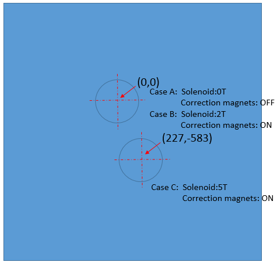 Correction angles
After correction
Beam spot at center of target
Dump holes distribution without correction
Dump holes distribution with correction
24
Beam spots correction at beam dump  (2)
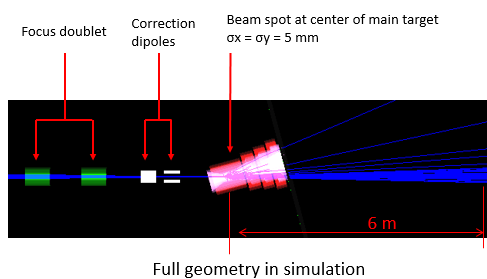 Position: x =1.22 mm y=48.74 mm
Distance between beam dump and target center: 6 m
Peak field of solenoid for surface muon mode: 1 T
Peak field of solenoid for decay muon mode: 5 T
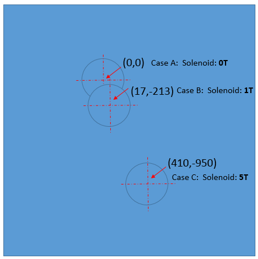 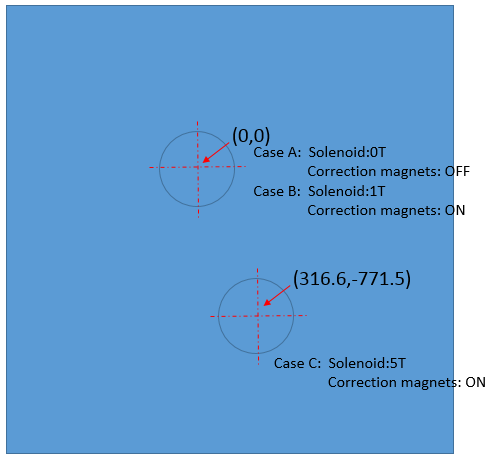 Correction angles
After correction
Beam spot at center of target
Dump holes distribution without correction
Dump holes distribution with correction
25
Beam spots correction at beam dump  (2)
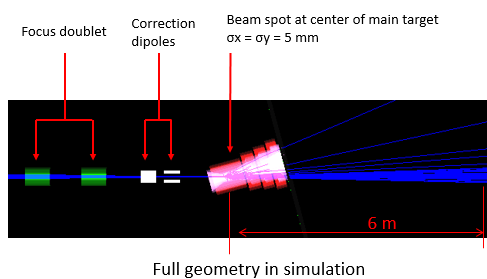 Position: x =1.22 mm y=48.74 mm
Distance between beam dump and target center: 6 m
Peak field of solenoid for surface muon mode: 1 T
Peak field of solenoid for decay muon mode: 5 T
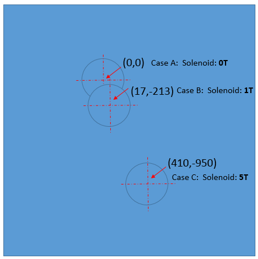 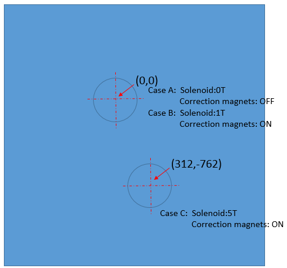 Correction angles
After correction
Beam spot at center of target
Dump holes distribution without correction
Dump holes distribution with correction
26
Extraction holes distribution at the Exit of solenoid
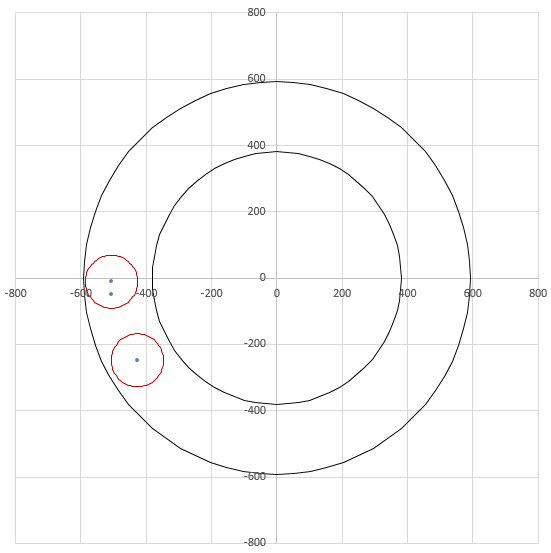 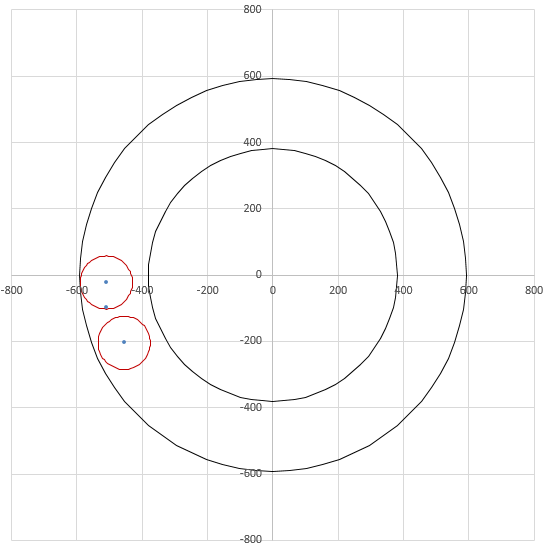 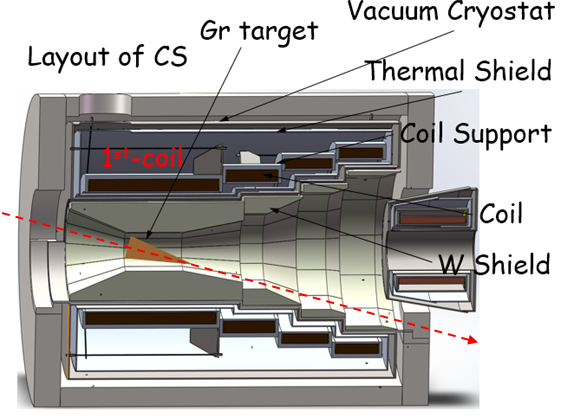 Extraction plane
Extraction hole for surface muon mode（ 2 T ）
Extraction hole for surface muon mode（ 1 T ）
Extraction hole for decay muon mode（ 5 T ）
Extraction hole for decay muon mode（ 5 T ）
Distance between beam dump and target center: 6 m
Peak field of solenoid for surface muon mode: 2 T
Peak field of solenoid for decade muon mode: 5 T
Size of Extraction holes: Φ160
Distance between beam dump and target center: 6 m
Peak field of solenoid for surface muon mode: 1 T
Peak field of solenoid for decade muon mode: 5 T
Size of Extraction holes: Φ160
27
Protons/mm2
Extraction hole
Spent protons collimation consideration
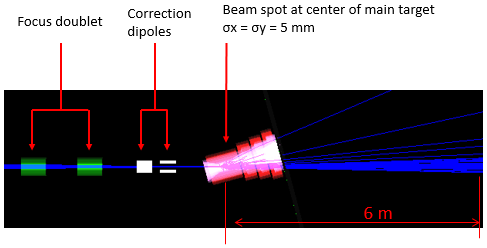 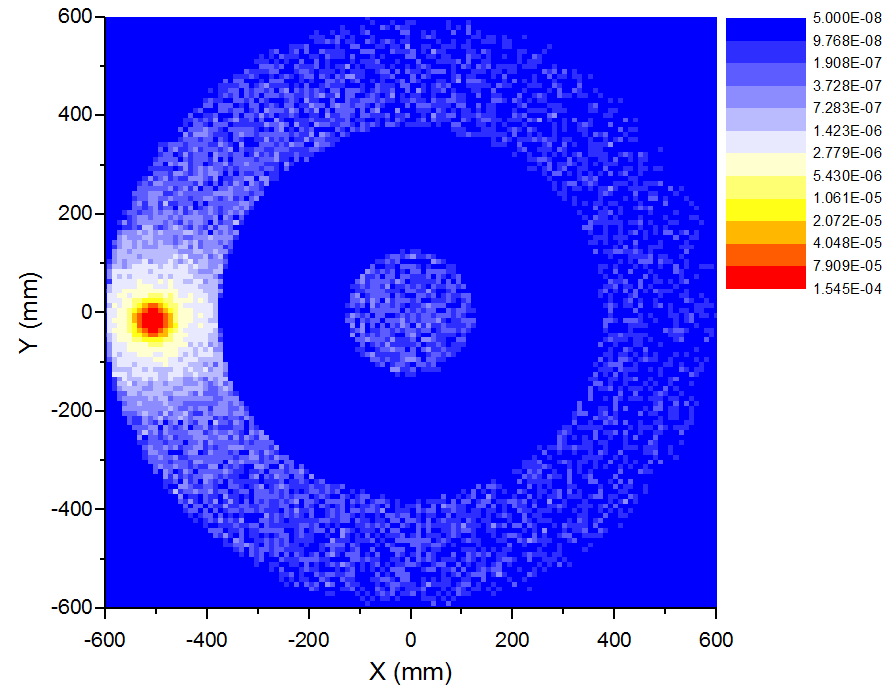 Insert target
1.2 m
Protons distribution at the exit of solenoid
Influence of insert target:
Effective length is 7 mm
Enlarge beam spot at main target a little
      σx: 5.0 mm -> 6.2 mm， σy: 5.0 mm -> 5.9 mm
About 0.5% particles (25 W) can’t hit the main target
Influence of main target:
Efficiency length is 300 mm
Proton will be scattered by the main target obviously
About half of the beam power is deposited in the target station
About 300 W beam power need to be collimated at the exit of solenoid
Relevant collimators design see Mu Qili’s talk
28
6. Summary
Magnets parameters have been available according to lattice design
Kickers and Lambertson magnets will be used to extract proton beam from RTBT
Use two collimators to scrape the beam halo to reduce the aperture of magnets
Correction scheme of adding two dipoles before the main solenoid has been presented
Two dump holes and two extraction holes scheme is needed to deal with different modes of the target station
Thank you for your attention！
29